Springs/Oscillations/Fluids
Springs
Dampened Oscillators
Driven Oscillator and Circuit Analog
Problem
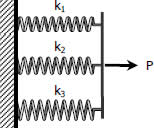 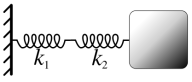 m
M
Fluids
Buoyant Force
Moment of Inertia
First simple example:
	Rotation of a thin spherical shell, with radius r, about an axis through the center
y
x
r
z
First simple example:
	Rotation of a sphere, with radius r, about an axis through the center
y
x
r
z
Second Example:
	A uniform rod of length a and negligible thickness rotating about its center
y
y
x
x
z
Third simple example:
	Rotation of a rod with length a about its endpoint
y
y
x
z
y
x
r2
r1
z
y
x
r
z
Parallel Axis Theorem
com
h
Orbital Motion/Centripetal Motion/Drag Force
Centripetal Motion
v
Fc
ω, angular velocity
T, period of rotation
r, radius
α, angular acceleration
Drag Force
Fd
mg
cd, drag coefficient
ρ, density of medium
A, cross-sectional area of object
v, speed
Orbital Motion
G=6.67408*10-11 m^3 kg^-1 s^-2
Kepler’s 1st Law
b
a
Kepler’s 2nd Law
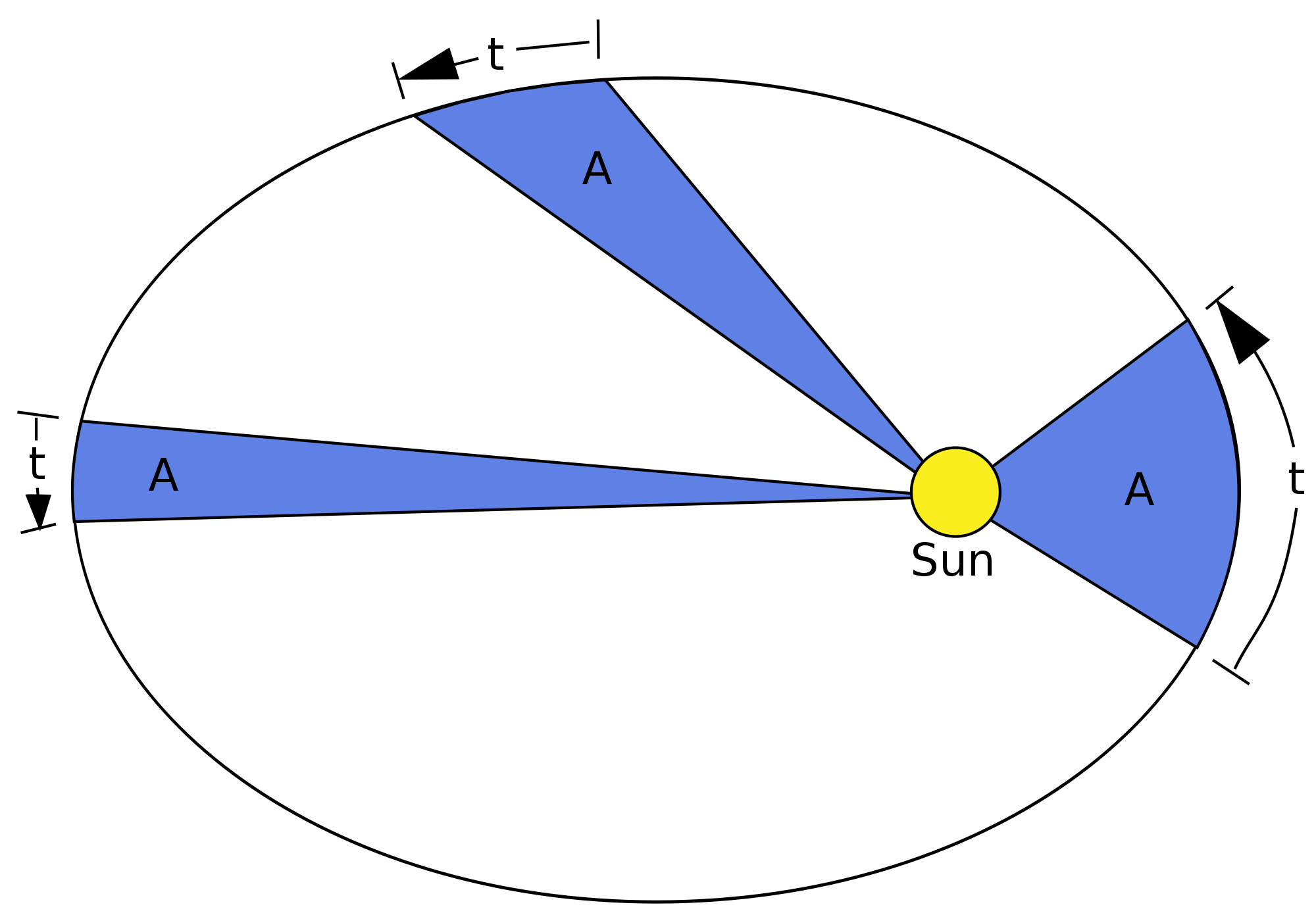 Kepler’s 3rd Law
Lagrangian and Hamiltonian Mechanics
Lagrangian Equations of Motion: How to
Example Problem
1. Draw a picture
2. Determine the number of degrees of freedom and define variable names for the degrees of freedom (Generalized Coordinates)
Solution
Hamiltonian Equations of Motion: How To
1. Find Lagrangian
2.3 Make H “dotless”
3. Solve HEM
Note
Other Notes